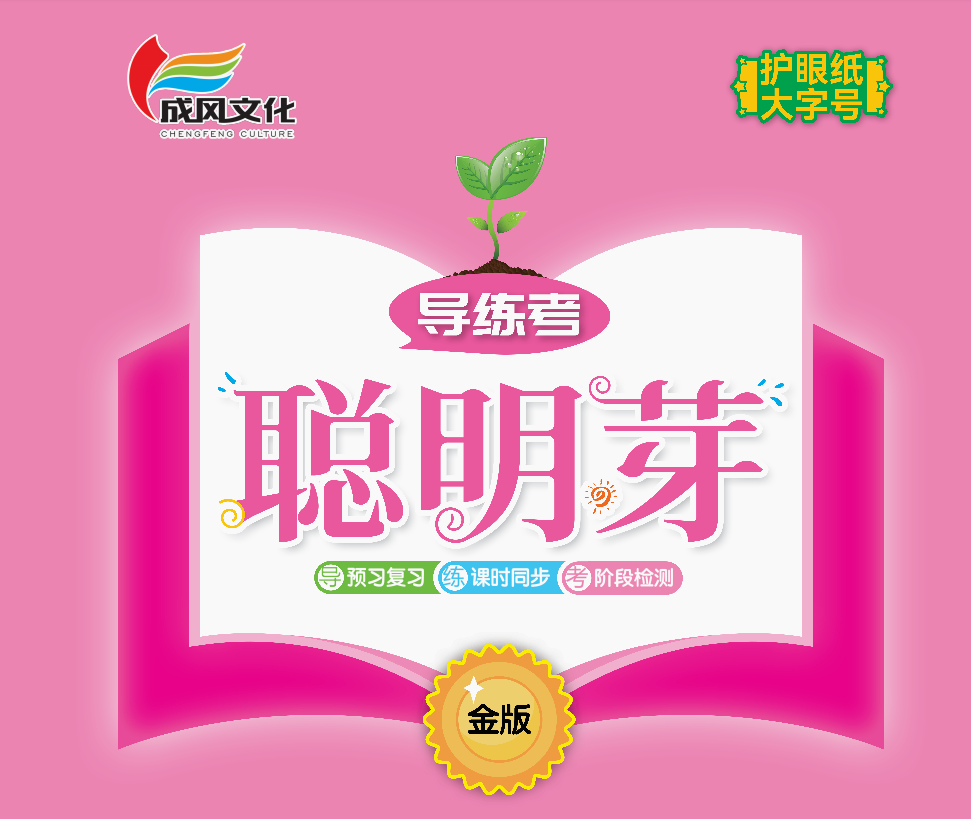 第七单元    阅读
口语交际    听故事,讲故事
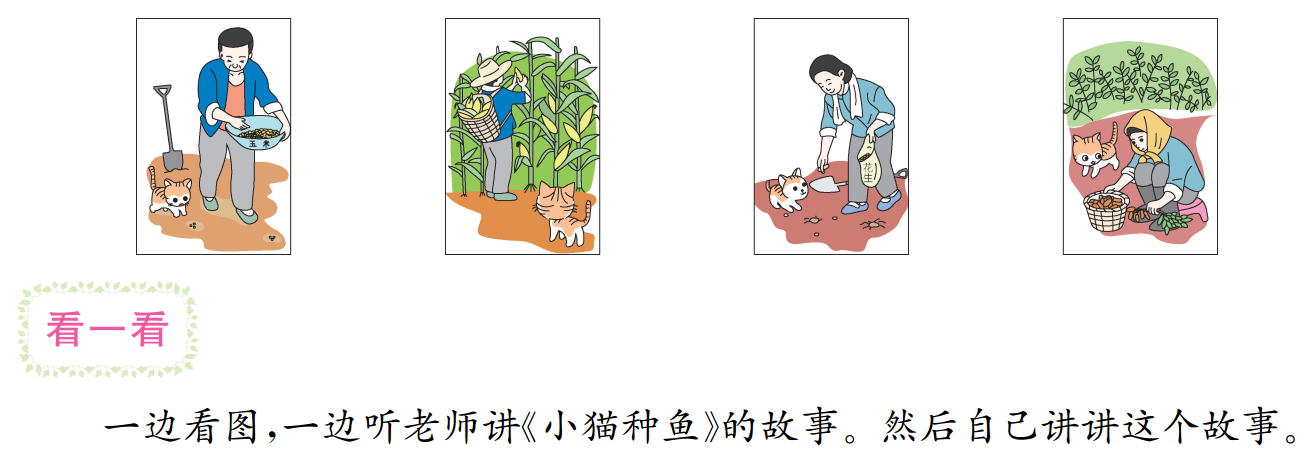 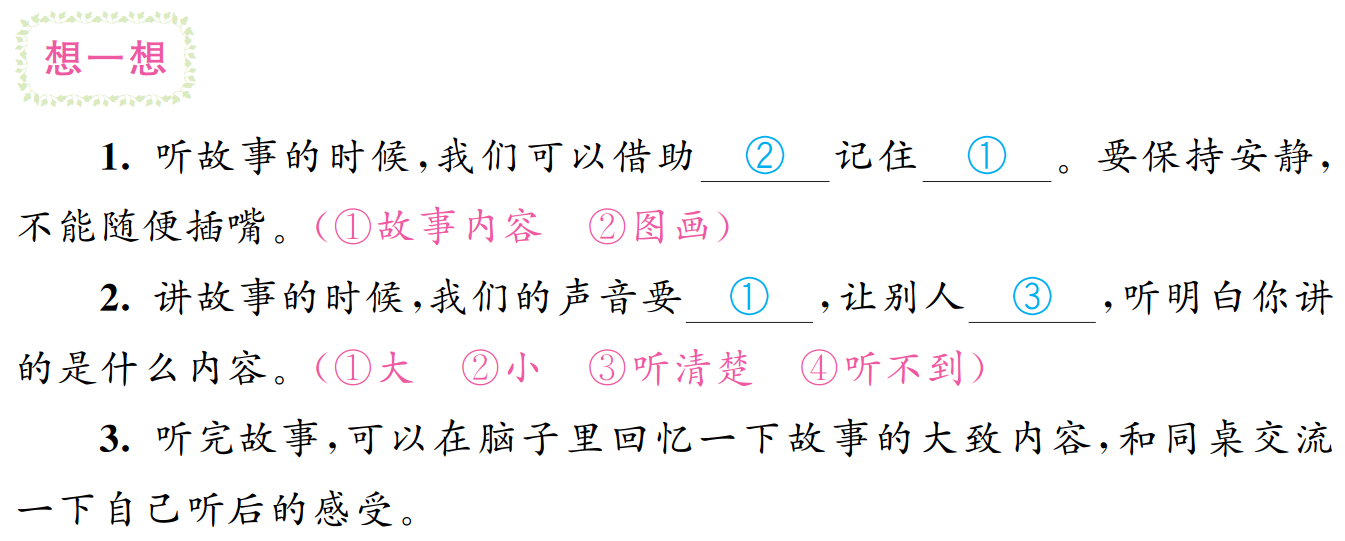 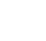 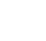 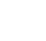 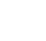 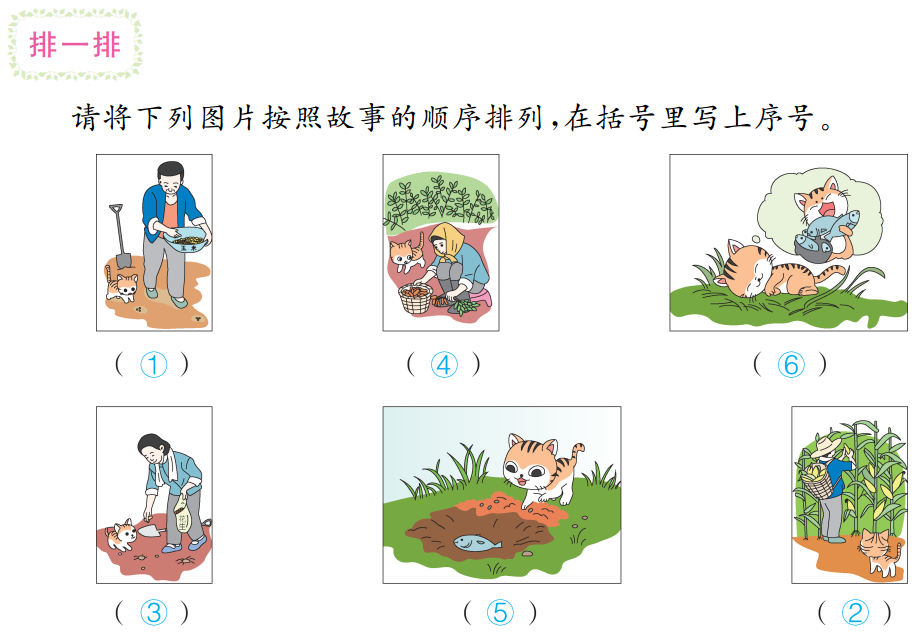 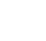 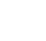 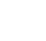 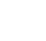 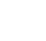 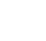 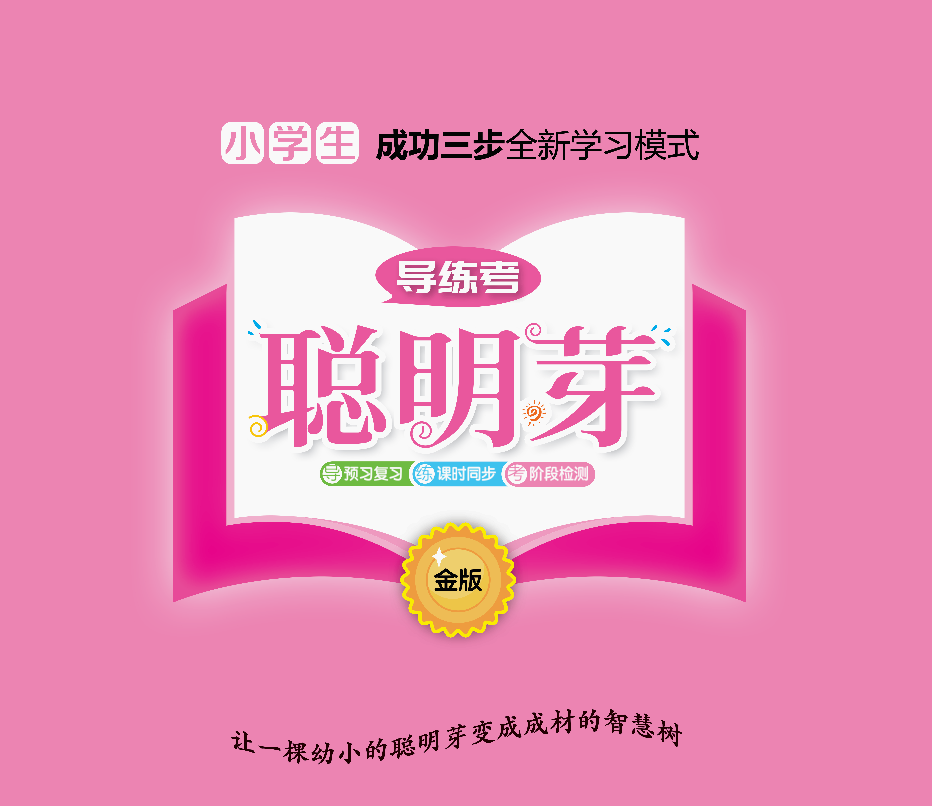